Etický kriticismus
JSB_SLAV55 #4
Základní teze
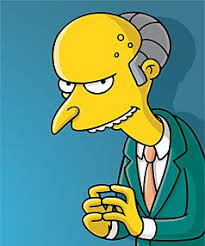 “Všichni milují zlosyna.”
“Je těžké být dobrý a zajímavý zároveň.”
“Imaginární zlo je romantické a různorodé. Ima-ginární dobro je nudné.” (Simone Weilová)
“Jak může literatura sloužit dobru? A má se o to vůbec snažit?”
Etika X postmodernismus
“Postmodernistická kritika odděluje literaturu od společnosti a politiky.”
“Etická kritika je odpovědí” = etický obrat v kriticismu
Etika = soubor morálních principů a návod, jak se chovat a rozlišovat, co ostatním škodí, a co ne
V literární vědě = “Jak literatura ovlivňuje a utváří etiku?”
(Neplést s etiketou!)
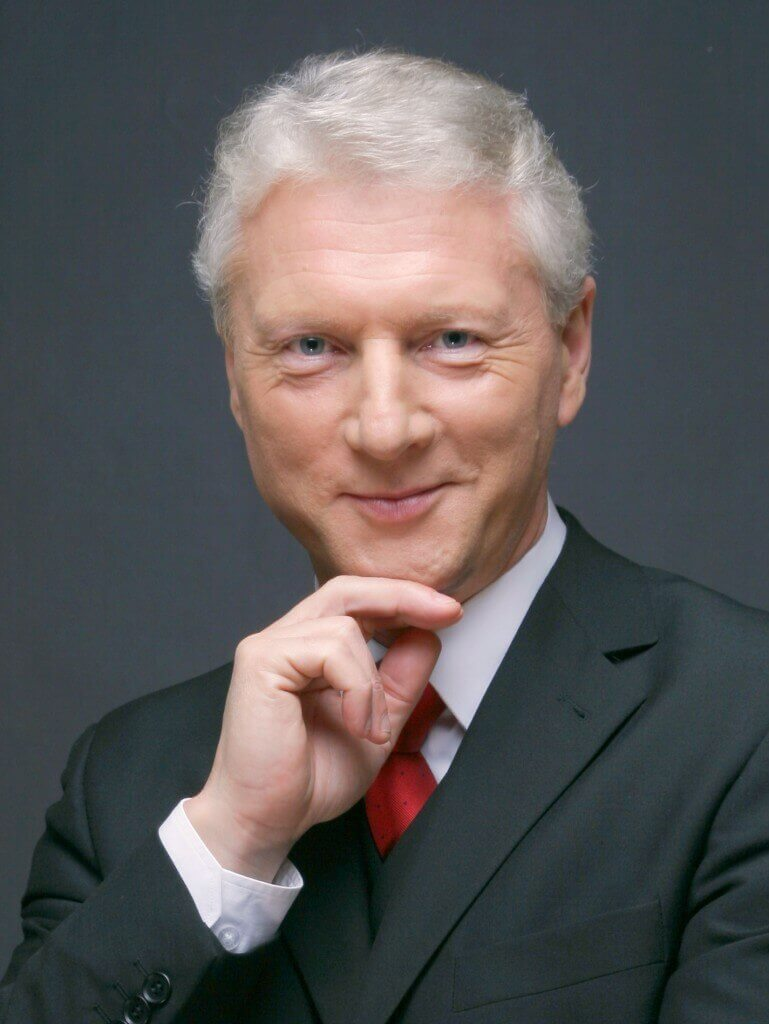 Co etický kriticismus sleduje?
co znamená odpovědnost
jak se kdo chová vůči ostatním
jak je dosahováno spravedlnosti
co znamená být “dobrý”
Ale také akt čtení a etický střet textu a čtenáře
“Text je transakcí mezi čtenářem a jeho obsahem.” (Louise Rosenblattová)
ETICKÝ TEXT = text, jenž je schopen předat čtenáři ideje etického chování
“OSTATNÍ” (the Other)
Základní pojem etického kriticismu
Ostatním(i) rozumíme toho(ty), kdo jsou jiní než jedno individuum.
EK zkoumá, jak se individuální entity chovají vůči ostatním, kteří jsou jiní, z hlediska budování nebo rozrušování jejich dobra (well-being).
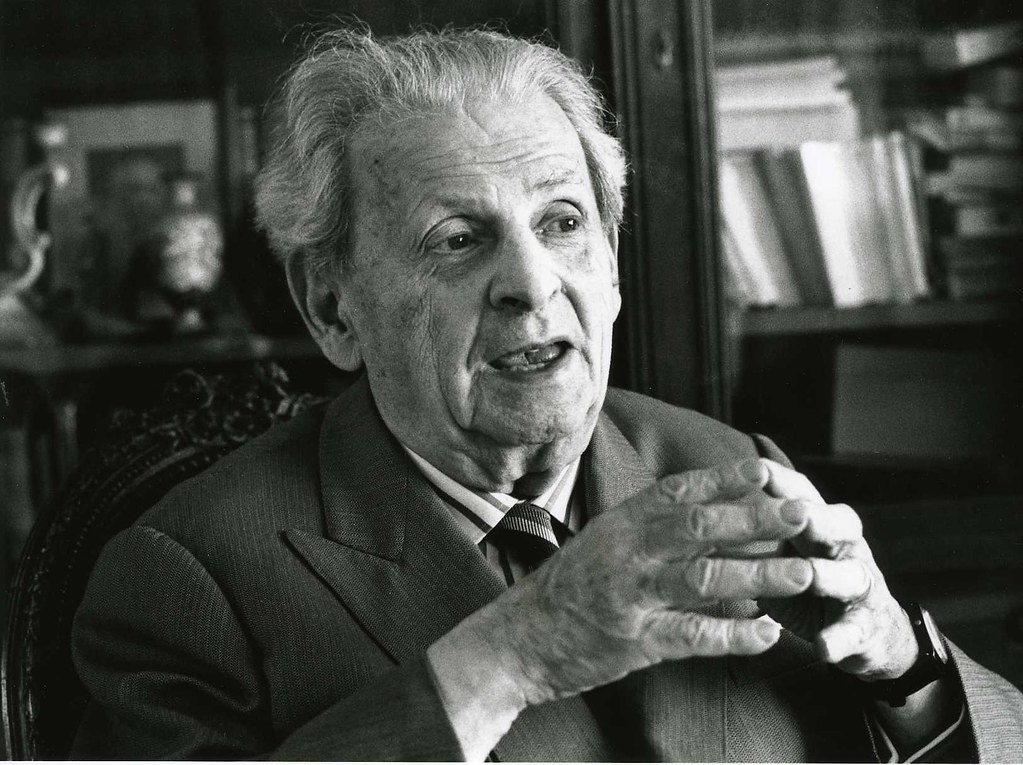 Emmanuel Levinas (1905–1995)
zkoumal “střetnutí” (encounter)
střetnutí mezi námi a “jinými” (ostatními)

“Co znamená být “ostatní/jiný”?
“Kdo o tom rozhoduje?”
“Jak vypadá střetnutí, v němž je k jinému přistupováno dobře?”
Každé střetnutí s “jiným” je transformativní, ideálně poučně transformativní.
Etický obrat v kriticismu
Etický obrat v literární teorii = součást širšího fenoménu ve společenských vědách a vědách o člověku.
Eticko-politický obrat = etické otázky se stávají otázkami politickými.
Eticko-politická kritika se zaměřuje na:
otázky dobra, spravedlnosti a odpovědnosti...
...v kontextu politických témat jako jsou rasa, gender či třída
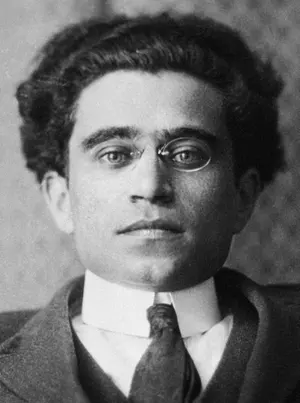 Antonio Gramsci (1891–1937)
“Vláda nad lidským společenstvím není jen otázkouekonomiky, ale zejména otázkou etiky a chovánívládnoucí moci vůči určitým společenským skupinám.”
“Politická rozhodnutí je nutné vždy posuzovatz morálního hlediska.”
Etická literatura?
Otázka: Je literatura po etickém obratu etičtější? Nebo ji čteme jinak?
První “malý” etický obrat v literatuře – Darwin
Lze etiku oddělit od náboženství?
“Nová úpřímnost” (the New Sincerity)
Od 80. let 20. stol.
Odklon od postmodernistických manýr (sebereference, intertextualita, hravost) zpět k otázkám morálky a pravdy. 
Odmítnutí dřívějšího “nihilismu” a “cynismu” ve prospěch “upřímnosti”.
Etický moment č. 1: Případ Paula de Mana
Paul de Man (1919–1983)
dekonstruktivista, poststrukturalista
Yale University (USA)
5 let po smrti objeveny nacistické články z mládí
antisemitismus (Židé jako mravenci a ohrožení světa)
Etický obrat v poststrukturalismu a akademické sféře.
Etický moment č. 2: Teorie traumatu a holocaust studies
Teorie traumatu = od 70./80. let, základ holocaust studies
Hannah Arendtová a Primo Levi
Eichmann v Jeruzalémě: zpráva o banalitě zla (H. Arendtová)
Je-li toto člověk? (P. Levi – komplex přeživšího)
Holocaust studies = zkoumají to, jak přeživší a jejich potomci “zpracovávají” holocaust
“Psát poezii po Osvětimi je barbarské.” (T. Adorno)
Teorie traumatu
holocaust
vietnamská válka
válka v Zálivu
tragédie
týrání
atd.
ZDĚDĚNÉ TRAUMA = jednotlivci, národy, společenství apod. “dědí” traumata po předchozích generacích
TEORIE PAMĚTI
“Paměť” je subjektivní narativ.
Virginia Woolfová: Paní Dallowayová (1925)
jeden z hrdinů pronásledován traumatem války = skrze paměť
titulní hrdinka je pronásledována traumaty z minulosti
stírá se minulost a současnost = trauma vrací postavu do chvíle, kdy bylo založeno
OTÁZKY TEORIE TRAUMATU
Kdo může trpícímu přinést spravedlnost?
Kdo má na trauma “právo”?
Literatura o holocaustu = etický problém (pro mnohé, zejména přeživší)
“vydělávání” na genocidě
chybějící osobní zkušenost autora apod.
PRESENTISMUS (the Presentism)
Etické soudy o minulosti optikou současnosti.
někdy užíváno v negativním smyslu
Presentismus stojí na předpokladu, že minulost rezonuje v současnosti.
Etický moment č. 3: 11. září 2001
Ian McEwan: “11. září bylo selháním imaginace.” 
Imaginace = “představení” si toho, co prožívá “jiný”
= základní předpoklad etického jednání
Transverzální poetika
Dialog mezi “rozdílnými” jako poetický koncept.
Nahlížení problému z několika alternativních pohledů.
Otázka: “Je možné, a pokud ano, tak jak, hledět na věc několika pohledy najednou? (viz intersekcionalitu ve feministické kritice)
Etický kriticismus čtenáře vyzývá, aby četl mnoha způsoby.